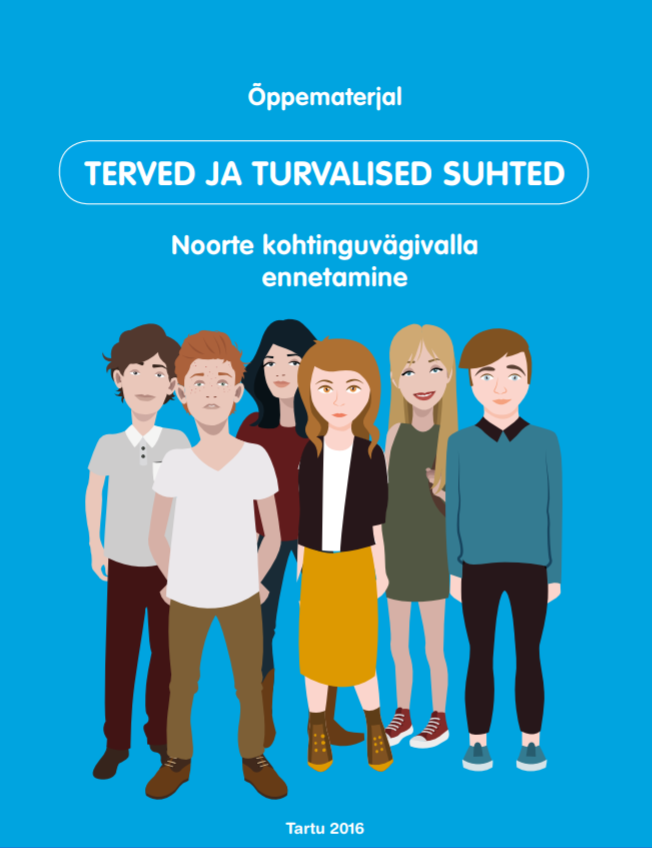 Merike Kull
Kai Part
Tartu Ülikool, Part ja Kull 2021
TERVED JA TURVALISED SUHTED: noorte kohtinguvägivalla ennetamine
Tund 4Lahendused
Tartu Ülikool, Part ja Kull 2021
Lahendused?
Mina-teate kasutamine on üks vägivallavaba lahendusi otsivatest viisidest enda tunnete ja soovide selgitamisel. 

Sõnastage individuaalselt/paaris- või rühmatööna mina-teade:

Olukorra kirjeldus + tunne + soov

Harjutage mina-teate sõnastamist ja edastamist.
Tartu Ülikool, Part, Kull, Pihla 2021
Kuidas peaks käituma?
Loe kiri läbi!
Millised on parimad lahendusvariandid, mis aitaks kirja saatjal oma olukorda lahendada?
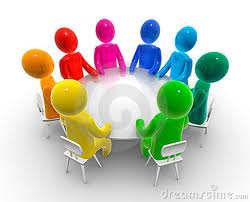 Tartu Ülikool, Part, Kull, Pihla 2021
[Speaker Notes: A peaks selgelt välja ütlema: „Mulle ei sobi selline suhe, kus ma pean kogu aeg aru andma ja ma tunnen hirmu ja ebakindlust ning ma soovin selle suhte lõpetada“ (mina-teade); 2) otsima abi (vt. info ja abi saamise võimalused). 1) B vabandab, et on käitunud valesti; B ütleb endale ja partnerile, et tema selline käitumine on lubamatu ja see ei tohi enam korduda; 2) ta arutab oma partneriga, et mõlemal on õigus]
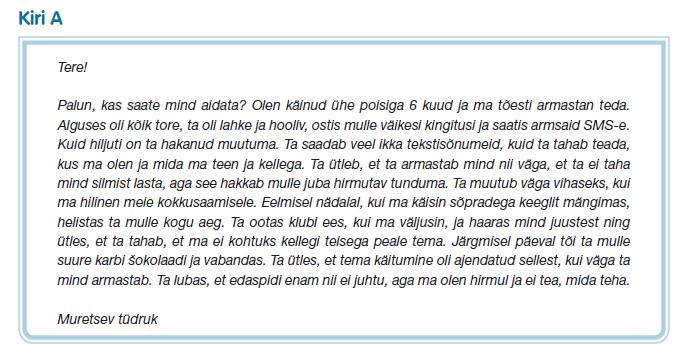 Tartu Ülikool, Part, Kull, Pihla 2021
A
A peaks KEHTESTAVALT VÄLJA ÜTLEMA: „Mulle ei sobi selline suhe, kus ma pean kogu aeg aru andma ja ma tunnen hirmu ja ebakindlust ning ma soovin selle suhte lõpetada“ (mina-teade);

Valima rääkimiseks turvalise koha;
 
 A peaks OTSIMA ABI (info ja abi saamise võimalused) või rääkima usaldusväärsele täiskasvanule.
Tartu Ülikool, Part, Kull, Pihla 2021
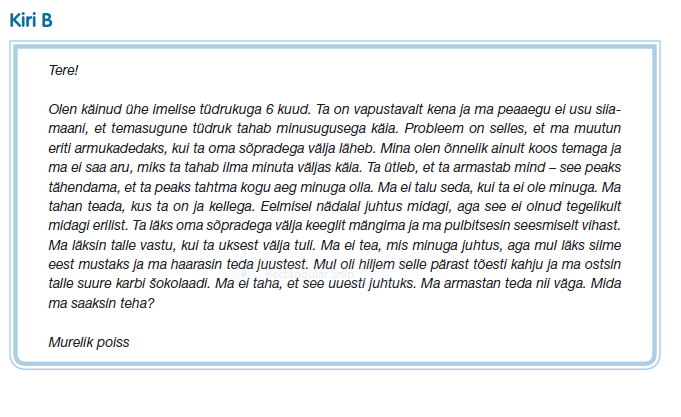 Tartu Ülikool, Part, Kull, Pihla 2021
B
VABANDAMA, et on käitunud valesti, kuna  vägivaldne käitumine on lubamatu; 
AKTSEPTEERIMA, et mõlemal on õigus suhelda oma sõpradega; 
Kui A on otsustanud suhte lõpetada, siis B peaks AUSTAMA tema otsust;
B peaks OTSIMA ABI ja teavet, mis edaspidi aitab kaasa tervete, võrdsete ja turvaliste suhete kujunemisele.

Näit. kui ta tunneb, et hakkab ärrituma, siis ta teadlikult teeb midagi oma viha kontrollimiseks: ütleb endale, et ta on vihane ja peab rahunema; mõtestab olukorra ümber; loeb kümneni või eemaldub rahunemiseks või kasutab mõnda muud viha juhtimise meetodit.
Tartu Ülikool, Part, Kull, Pihla 2021
Vt Opiq digitund
Nõu ja abi
Tartu Ülikool, Part ja Kull 2021
Nõu ja abi
Kust võiks leida internetis teavet kohtinguvägivalla kohta? 

Kelle poole võiks kohtinguvägivalla korral pöörduda?
NB! Nõu ja abi on olemas!
Tartu Ülikool, Part, Kull, Pihla 2021
Abitelefonid ja nõustamine
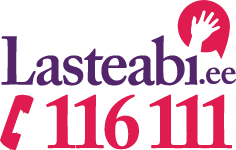 Lasteabitelefon 116 111 ja chat www.lasteabi.ee

Ohvriabi  www.palunabi.ee lehel saab alustada vestlust ja leida täpsemat info abitelefonide kohta:
Ohvriabi kriisitelefon 116 006 
Vaimse tervise abi telefon ja chat 6604500 igat liiki vaimse tervise murede korral
Vägivallast loobumise tugiliin 6606077

Seksuaalvägivalla kriisiabikeskused – 24h abi 7 päeva jooksul pärast seksuaalvägivalda www.palunabi.ee/seksuaalvagivald
Naiste Tugikeskused
Politsei 112
Nõustamine internetis
Psühholoogiline abi www.peaasi.ee, www.lahendus.net

Veebikonstaabel https://www2.politsei.ee/et/nouanded/veebikonstaabel/

Noorte seksuaaltervisealane internetinõustamine www.seksuaaltervis.ee
Tartu Ülikool, Part, Kull, Pihla 2021
Teave kohtinguvägivalla kohta
Ohvriabi http://www.palunabi.ee/, pöördumine
lähisuhte-, kohtingu- ja seksuaalvägivalla korral 
vägivalla pealtnägemise, lastevastase vägivalla, ahistava jälitamise korral
inimkaubanduse korral

Justiitsministeerium  www.kriminaalpoliitika.ee/perevagivald/noortele

Politsei https://www2.politsei.ee/et/nouanded/noorele/kohtinguvagivald/

Eesti Seksuaaltervise Liit http://www.estl.ee/seksuaalv%C3%A4givald
Arst või nõustaja
Noorte nõustamiskeskused 

Perearst, eriarst

Haigla

Psühholoog

Õpetaja ja kooli tugispetsialist (psühholoog, sotsiaalpedagoog, kooliõde)
Tartu Ülikool, Part, Kull, Pihla 2021